How do manuscripts change and what does that tell us of peer review?
Mario Malički

Co-Editor-in-Chief of Research Integrity and Peer Review
https://researchintegrityjournal.biomedcentral.com/
Postdoc at METRICS, Stanford
We evaluate researchers most commonly based on their published papers – but we don’t know how much of the work was theirs – and how much of the reviewers
Project: Preprint Observatory
https://data.mendeley.com/datasets/zrtfry5fsd/4


Mario Malički, Ana Jerončić, Gerben ter Riet, Lex M. Bouter, IJsbrand Jan Aalbersberg, John P.A. Ioannidis, Steven N. Goodman

Disclaimer: Opinions and the presentation are my own
These are preliminary results – manuscript is still being written
Preparation for the project

Review of 21 studies that analysed changes between preprints or submitted versions to journals vs versions published in a journal (VoR) (studies published till December 2020).
(excluded studies that looked at readability scores, accuracy of references or quotations, or abstract changes)

1992 - Wagner E, Middleton P. Effects of technical editing in biomedical journals. JAMA. 2002;287(21):2821-4. - https://doi.org/10.1001/jama.287.21.2821
Brief overview of those 21 studies

16 looked at submitted vs published, 5 preprints vs published
15 looked at changes in Health Sciences manuscripts
Md of 62 manuscripts (IQR 42 to 131, min12 max 13,397)
Methods: questionnaire filled out for each version (n=9), formula based indices (e.g. number of words, similarity checks)
[Speaker Notes: We didn’t use any of the existing tools – as there were changes we were interested in that they didn’t capture]
Brief overview of those 21 studies – cont.

meta-analysis not possible
Overall: background and discussions seem to go through most changes, in 2 studies 20%-30% of manuscripts had additional analyses, up to 30% had changes in conclusions
Generalizability low

Publication bias – potentially high – with 45,000-90,000 journals there is a possibility of “internal” reports.
Our study
Objective:
To identify changes between epidemiology preprints posted on bioRxiv and their subsequent journal publications.

Methods:
Till 31 December 2019 there were 1,538 epidemiology preprints posted on bioRxiv. On 5 January 2021, 844 (55%) of those were subsequently published as journal articles, of which 622 (74%) had only one preprint version.
[Speaker Notes: 2010 – 600 dr. sc-a kemije u USA, pokzalo da oni koji su diplomirali u 40 50 i 60 su bili voljni prije pokloniti autorstvo, naspram mladjih znanstvenika]
Our study
Sample size calculation:
Calculator for sample representativeness, with parameters set to 95%CI and 8% margin of error. This yielded a sample size of 121 manuscripts.
Random integer set generator (random.org)

Outcomes: X will be shown in results

Stat. analyses: Descriptive statistics using MedCalc version 19.6.4. Paired t- tests or Wilcoxon test (based on distribution). P<0.05.
[Speaker Notes: 2010 – 600 dr. sc-a kemije u USA, pokzalo da oni koji su diplomirali u 40 50 i 60 su bili voljni prije pokloniti autorstvo, naspram mladjih znanstvenika]
Manual ComparisonMS Word Compare two versions of a document+ counting words, authors, etc.
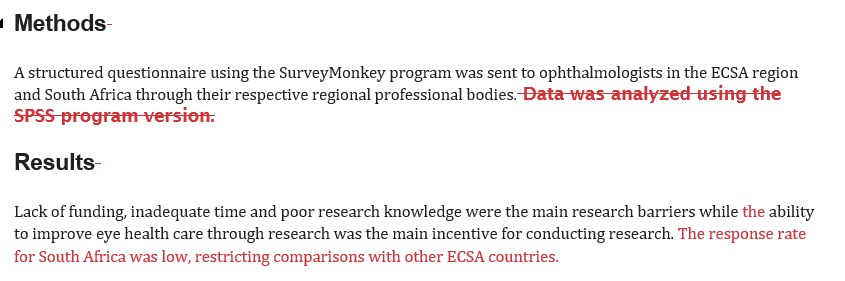 [Speaker Notes: 2010 – 600 dr. sc-a kemije u USA, pokzalo da oni koji su diplomirali u 40 50 i 60 su bili voljni prije pokloniti autorstvo, naspram mladjih znanstvenika]
Results: Sample
121 bioRxiv preprints → later published in a peer reviewed journal
73 different journals (PLOS ONE=20, PLOS Neglected Tropical Diseases=8)
68 in JCR, Md IF 4.0, (IQR 2.9 to 6.9, range 1.5 to 23.6)

comparison:
In JCR –Public, Environmental & Occupational Health - 193 journals 
Md 2.1 (range 0.2 do 21.6). 

Published preprints end up in good journals, non-published – need to be investigated in other studies
Title
31 (26%) of manuscript titles had some changes
 (e.g., toward to towards, adding or removing the, …)
5 (4%) had more than 3 words (from -5 to +9 words)

Mendelian Randomization Analysis Dissects the Relationship between NAFLD, T2D, and Obesity and Provides Implications to Precision Medicine  to Causal relationships between NAFLD, T2D and obesity have implications for disease subphenotyping

Reporting guidelines  + a study type in the title
54 (45%) - included a study / analysis – 2 were added in, 1 removed
Authorship
8 (7%) had changes in authorship
5 removed, 2 added, and 1 reordered authors
3 paper included Consortium names (1 was removed)
1 preprint had no authors listed (commented – fixed)

16 (13%) had shared authorship (in 1 paper all 6 authors)
How did the abstract content change
109 (90%) changed; 29 (24%) only copyediting  
Background – 78 (64%) had changes
44 (36%) – copyediting
14 (12%) – added new background information
Methods – 92 (76%) had changes
46 (38%) – copyediting
24 (20%) – expanded methods; 10 (8%) removed details
Results – 90 (74%) had changes
37 (31%) – copyediting
20 (17%) – added (new) results; 7 (6%) had different (P) values 
Discussion –  79 (65%) had changes
40 (33%) – copyediting
16 (13%) – new conclusions/directions
20 000 to 20,000
[Speaker Notes: 12 (10) percent, didn’t change at all]
Authors’ Contributions
44 (36%) preprints vs 91 (75%) journal publications = 47 (39%) new
Preprints: 22 ICMJE; 3 CRediT (Contributor Roles Taxonomy); 19 other
J. Publications: 35 ICMJE, 41 CRediT; 16 Other
 Of those that were in preprints 16 (36%) changed
CRediT
Conceptualization: George Davey Smith.
Data curation: Louise A. C. Millard.
Formal analysis: Louise A. C. Millard.
Methodology: Louise A. C. Millard
ICMJE
LACM contributed to the design of the study, performed the analyses, drafted the initial manuscript, reviewed and revised the manuscript and approved the final version of the manuscript as submitted.
[Speaker Notes: 12 (10) percent, didn’t change at all]
Introduction
Words: Md=505, +31   		(Word ranges 170 to 3223)
106 (88%) changed
67 (55%) expanded literature
37 (31%) altered objectives 
20 (17%) copyediting only
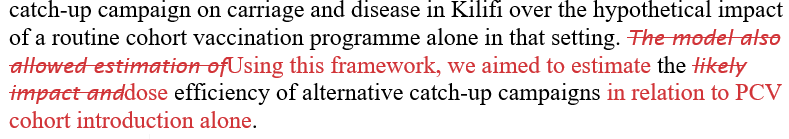 [Speaker Notes: 12 (10) percent, didn’t change at all]
Methods
Words: Md=941, +135   		(Word ranges 103 to 4791)
120 (99%) changed
37 (31%) additional analyses  
11 (9%) copyediting only + 1 copy. + data availability statement
9 (7%) changes to sample size
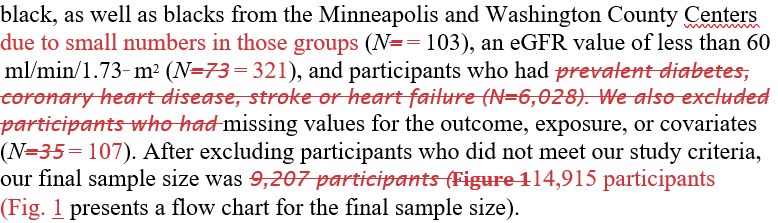 [Speaker Notes: 12 (10) percent, didn’t change at all]
Results
Words: Md=804, +79   		(Word ranges 84 to 4242)
115 (95%) changed
82 (68%) added (new) or removed some of the results
19 (16%) copyediting only
1 (1%) additional statistical reporting
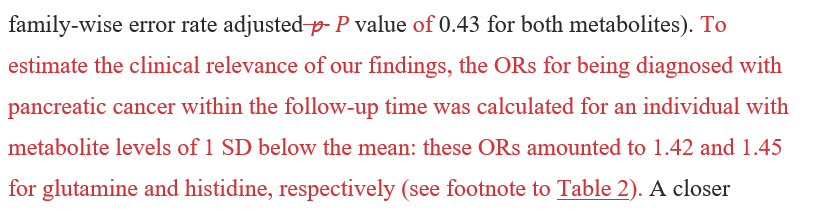 [Speaker Notes: 12 (10) percent, didn’t change at all]
Discussion
Words: Md=1119, +180   		(Ranges 365 to 3320)
116 (96%) changed
65 (54%) added limitations
12 (10%) changed first sentence
11 (9%) copyediting only, 5 (4%) no changes
Our GxE MR-pheWAS of smoking heaviness identified 70 results when ranking on strength of effect in ever smokers, and 8 when ranking on interaction strength.
Our GxE MR-pheWAS of smoking heaviness (ranking on interaction strength) identified 12 results, whereas our MR-pheWAS ranking on strength of effect in ever smokers identified 69 results.
[Speaker Notes: 12 (10) percent, didn’t change at all]
References
Md=36, +6
102 (84%) changed
Vancouver (1, 2) vs Harward (Author, date) 
Preprint 111, 10 vs j. publications 102 and 19
[Speaker Notes: 12 (10) percent, didn’t change at all]
Overall
Many things can change between publications – but what changes do we care about?
>117,010,324 million published articles  (March 2021, Dimensions.AI)
How many of those would need to have undergone “significant changes” to say that we need peer review?
What percentage would you allow to be changed post-publication (i.e. if all was published as preprints)
[Speaker Notes: 12 (10) percent, didn’t change at all]
My Vision for every published paper
Thank you for listening
mario.malicki@mefst.hr

@Mario_Malicki